2 класс
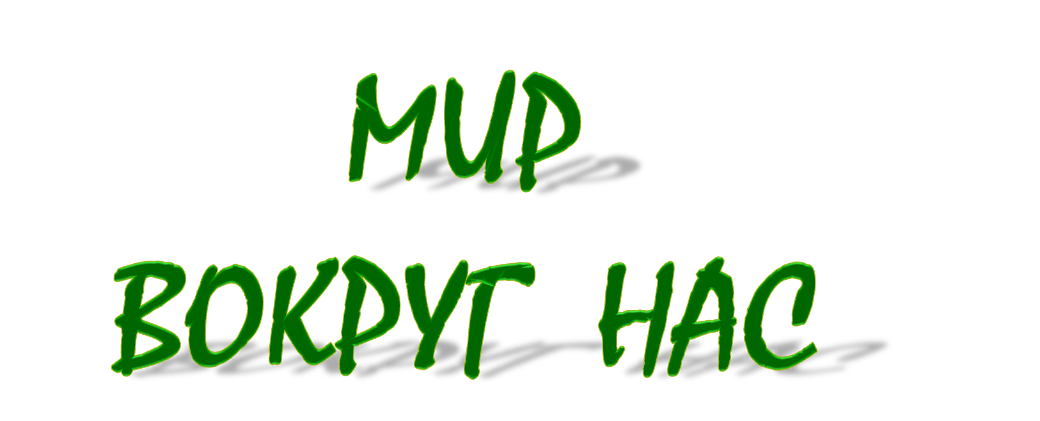 1
6
4
8
5
7
2
3
Сложи слово по первым буквам
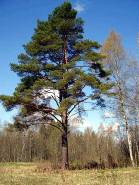 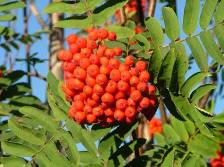 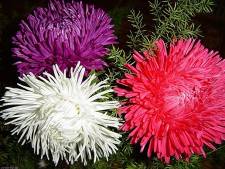 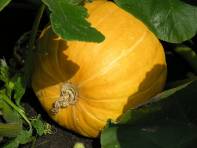 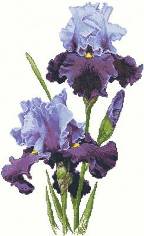 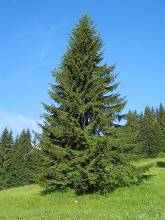 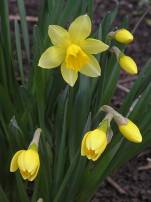 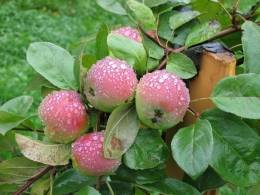 Какую роль играют растения в жизни человека
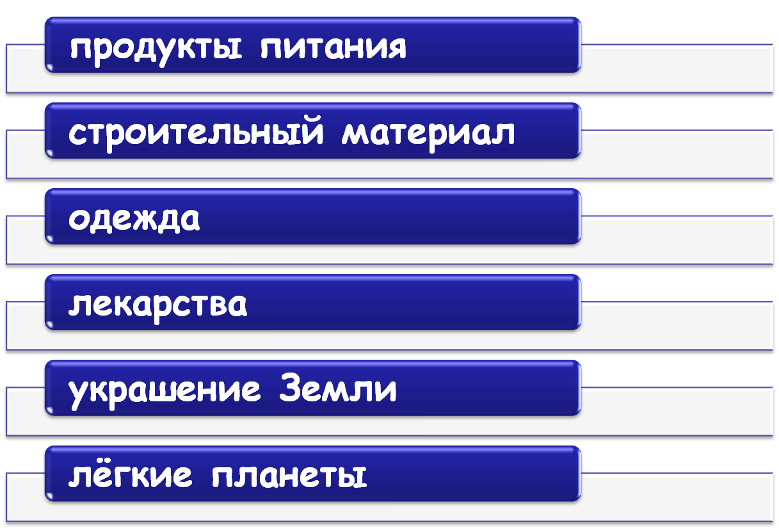 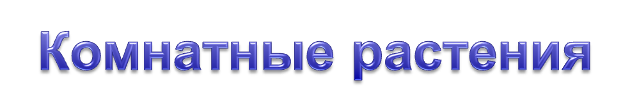 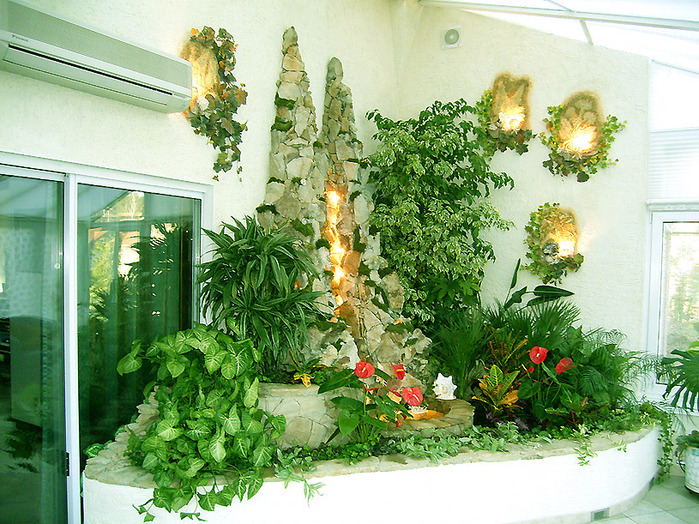 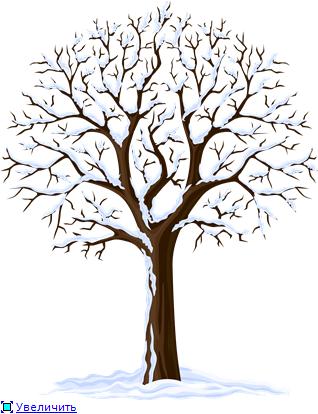 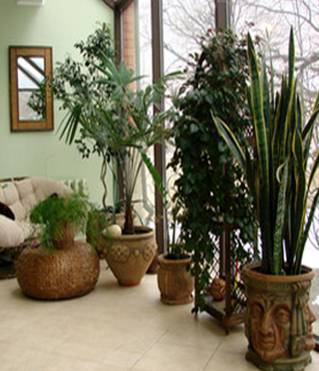 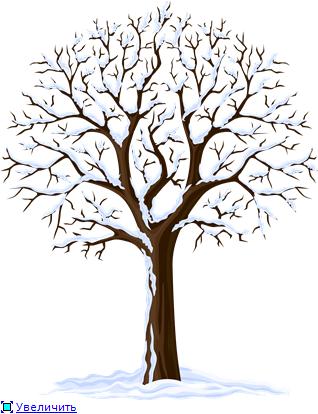 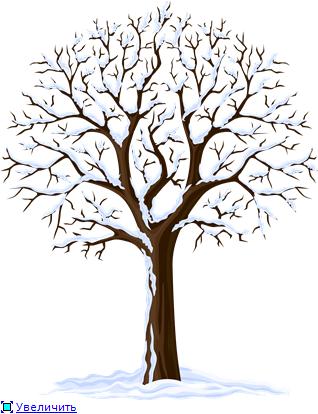 Узнайте из учебника
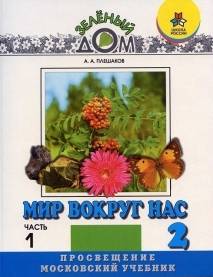 с. 68
Почему комнатные растения остаются зелёными круглый год?
бегония
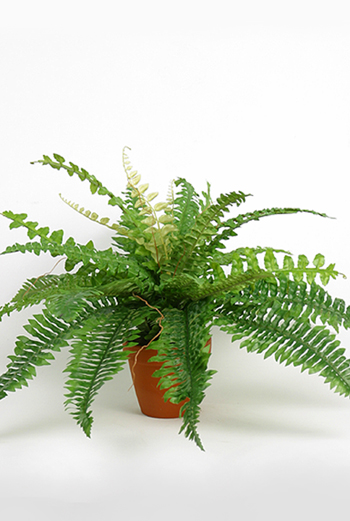 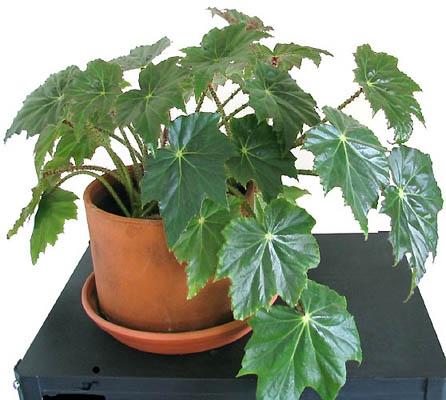 хлорофитум
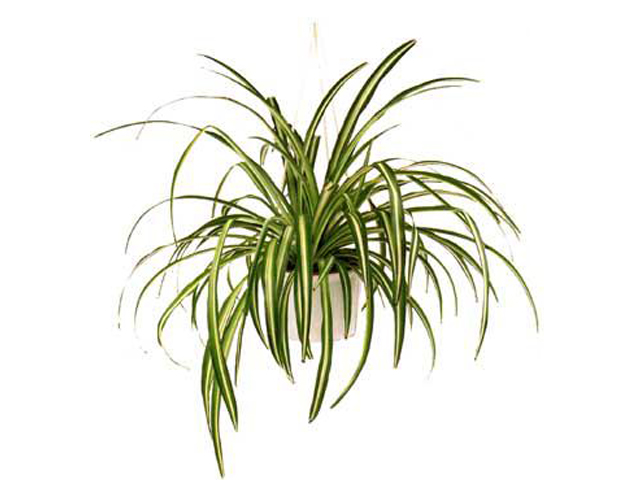 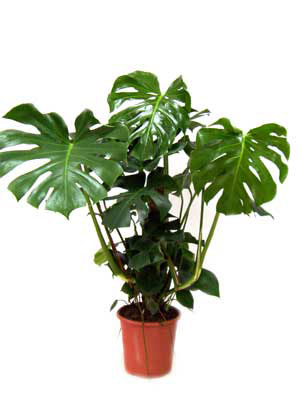 папоротник (нефролепис)
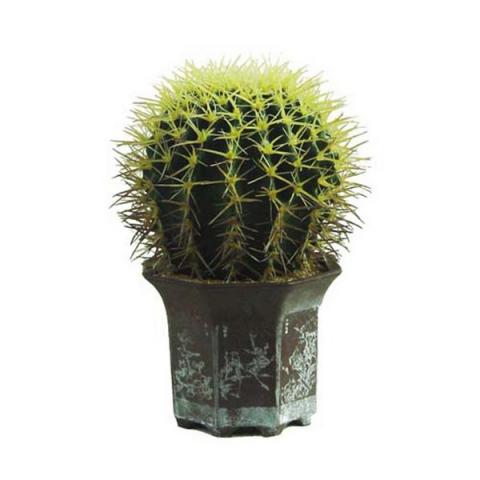 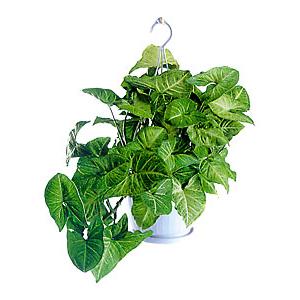 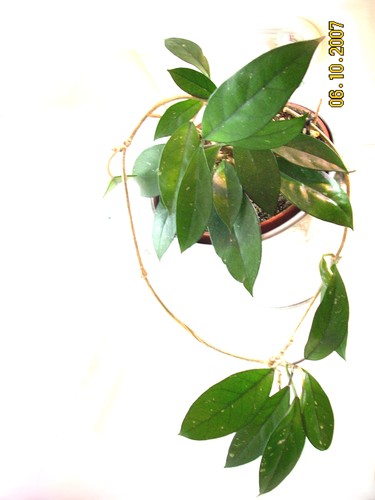 кактус
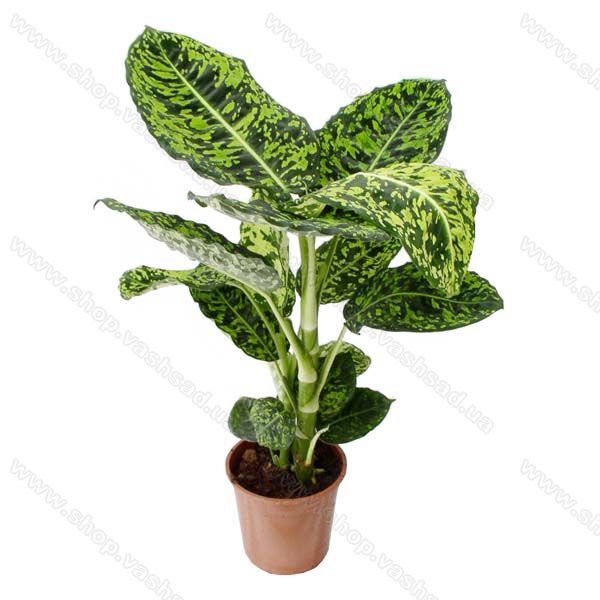 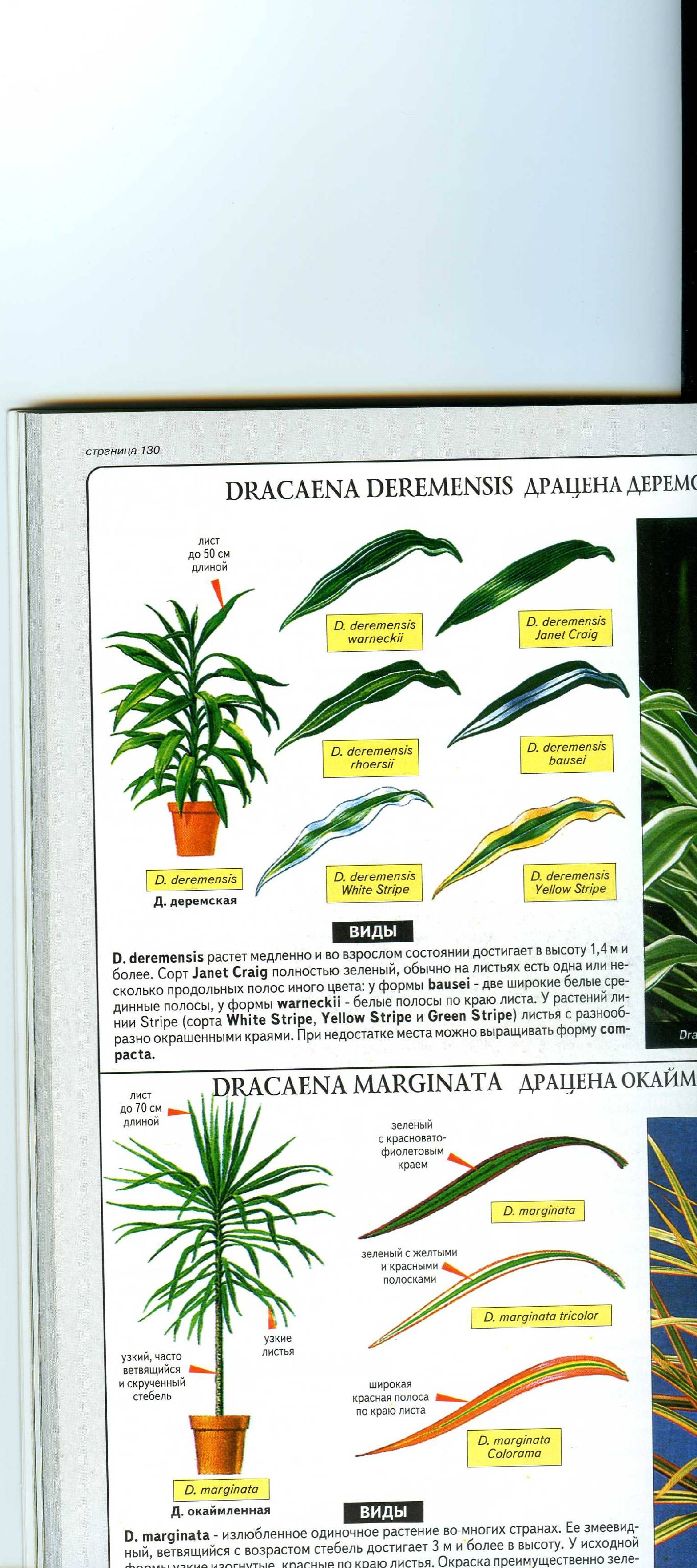 сингониум
монстера
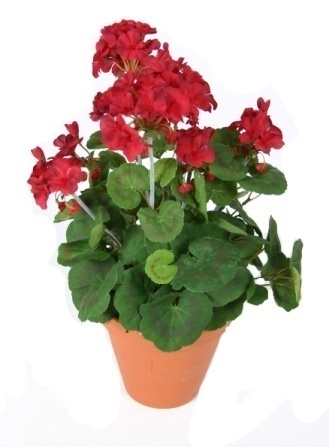 восковой плющ (хойя)
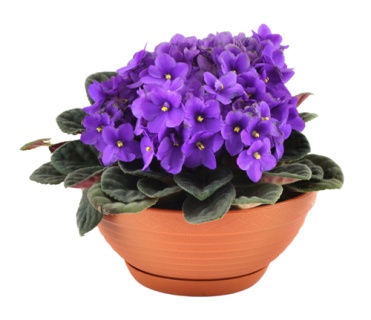 диффенбахия
герань (пеларгония)
фиалка
драцена
Работа в тетради
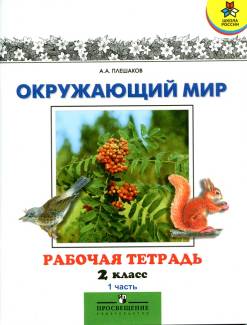 с. 29, № 4
С помощью текстов на листе № 1 узнай родину комнатных растений нашего класса.
   Заполни таблицу в тетради.
бегония
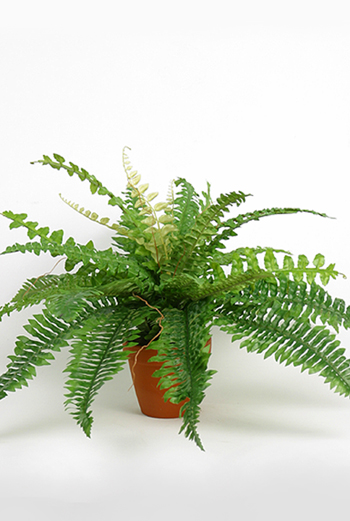 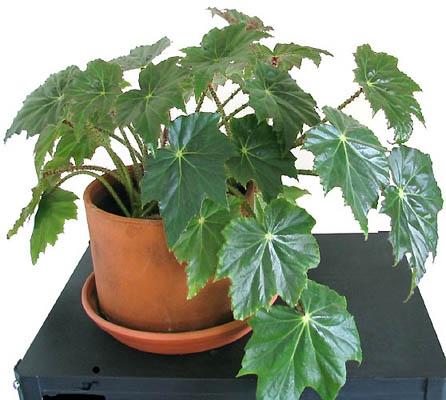 хлорофитум
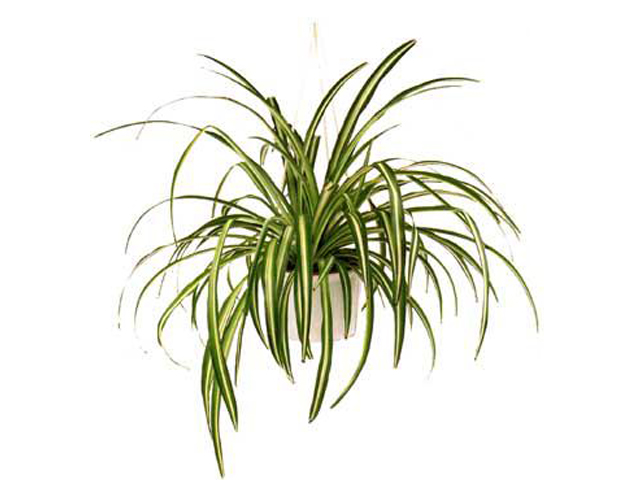 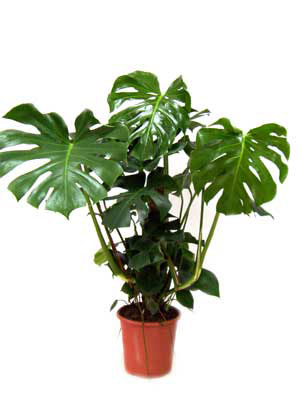 папоротник (нефролепис)
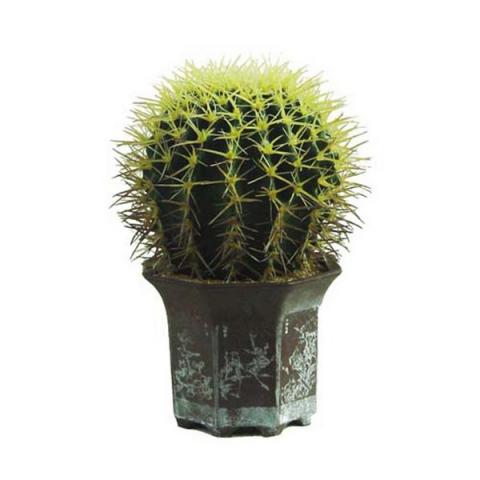 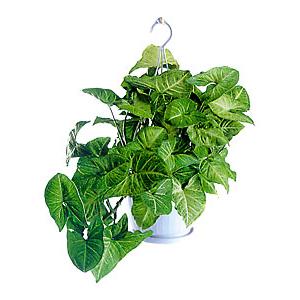 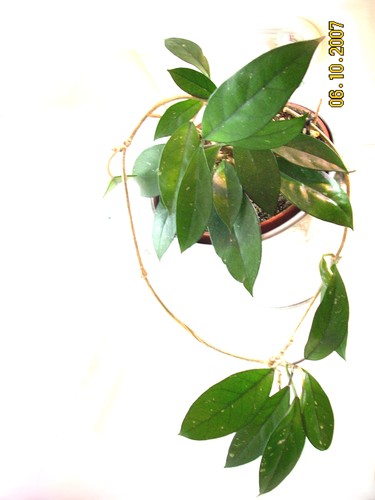 кактус
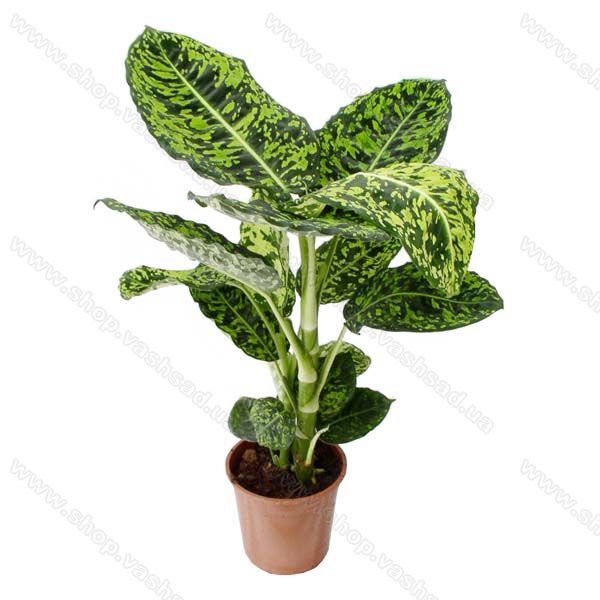 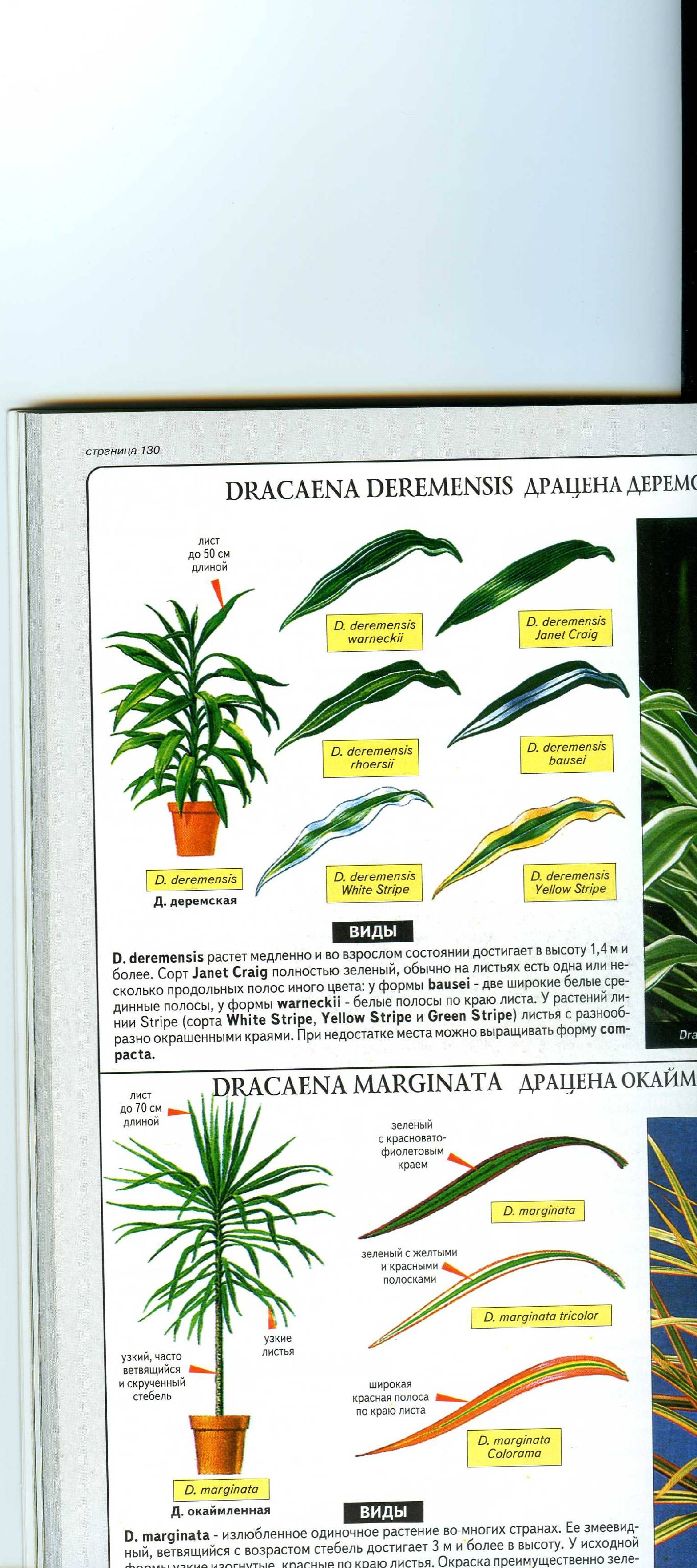 сингониум
монстера
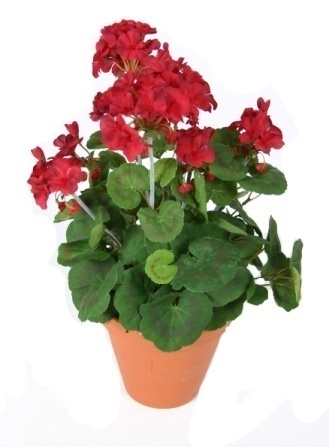 восковой плющ (хойя)
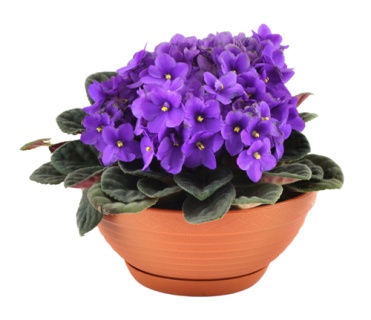 диффенбахия
герань (пеларгония)
фиалка
драцена
Проверь себя
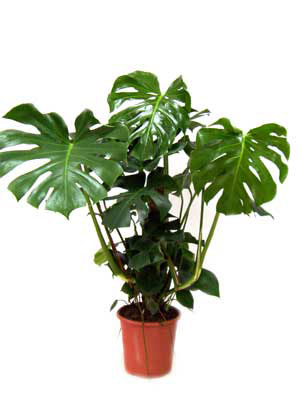 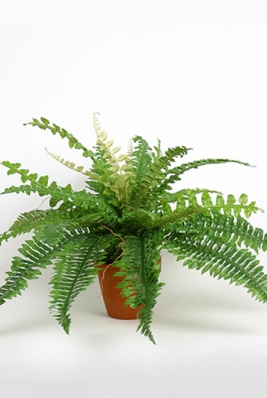 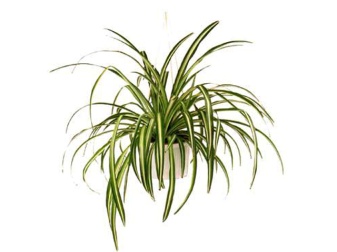 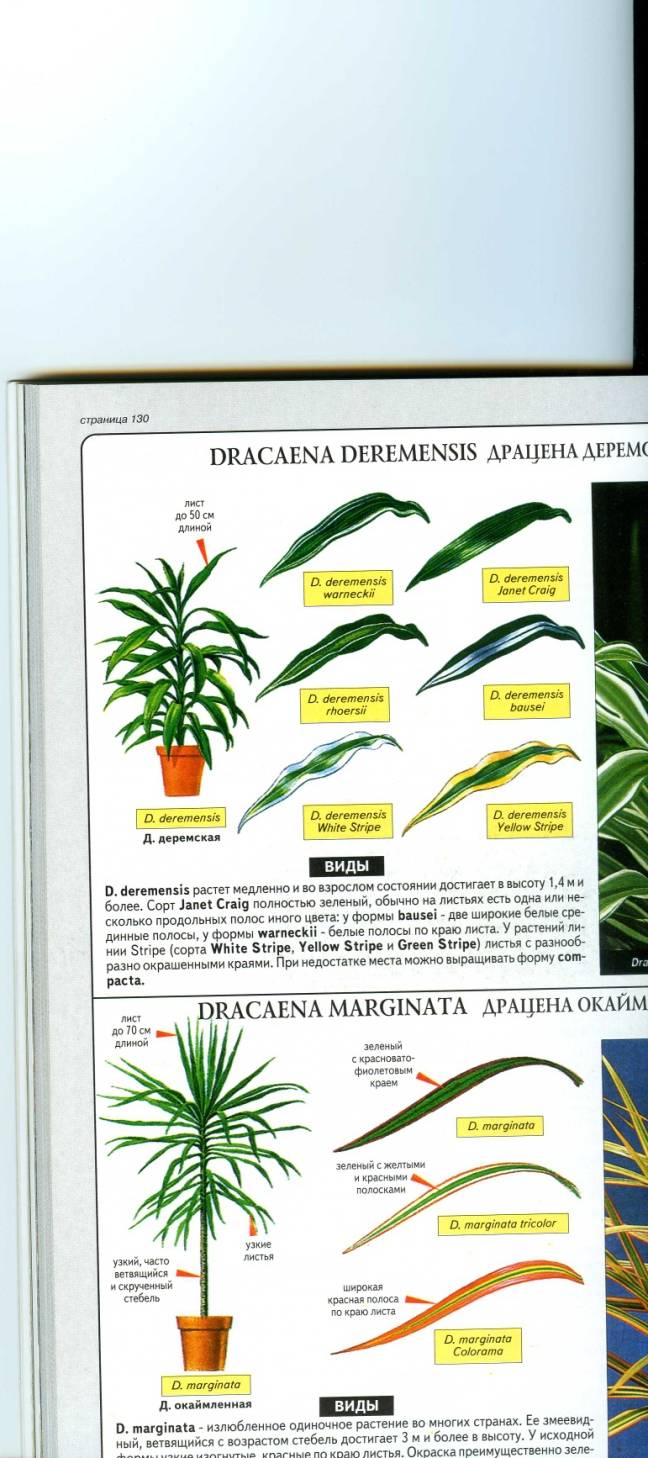 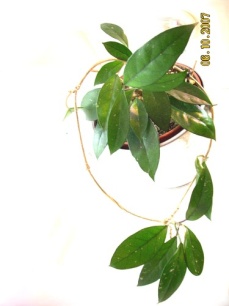 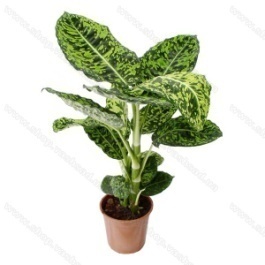 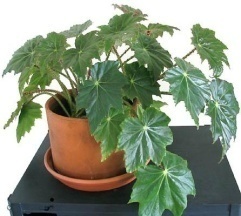 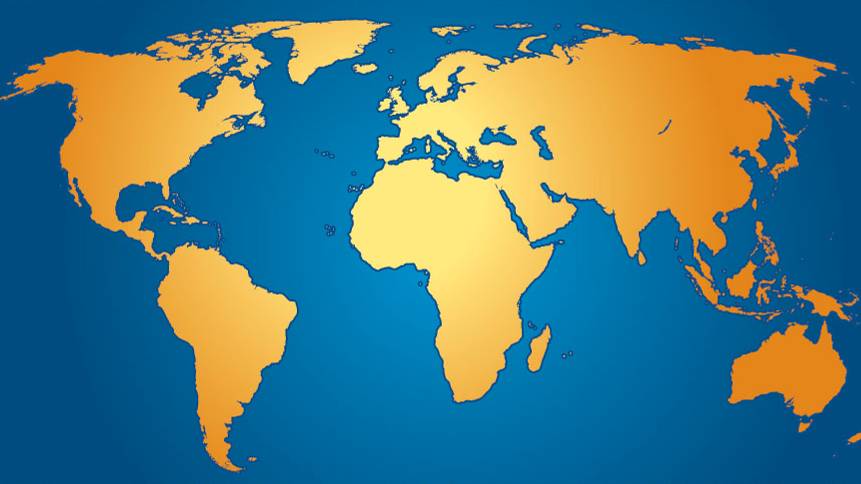 Северная Америка
Евразия
Африка
Южная Америка
Австралия
Учитывать отношение к свету
Поливать водой комнатной температуры
Почва должна быть слегка влажной
Лейку при поливе держать низко над горшком
Рыхлить только на поверхности и по краю горшка
Крупные гладкие листья очищать от пыли
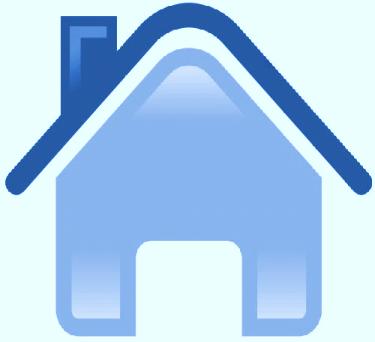 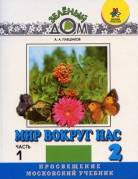 стр. 68-69 (читать, пересказывать)
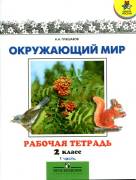 Т. стр. 28-29 № 2,3,4